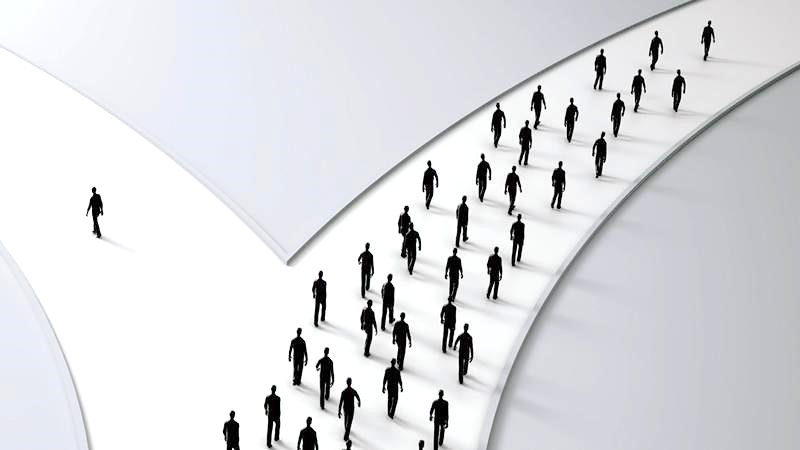 W H A T  R E A L L YM A T T E R S  ?
--  Philippians 1:8-11
Decisions Which Really Matter
Approve what is Excellent  (Philippians 1:8-11)
Decisions by Moses  (Hebrews 11:24-26)
Decisions by Joshua  (Joshua 24:15)
Decisions by Joseph  (Genesis 39:9)
Decisions by you and I (Proverbs 3:5,6;									Romans 12:1,2)
WHO YOU ARE: 
GENUINE
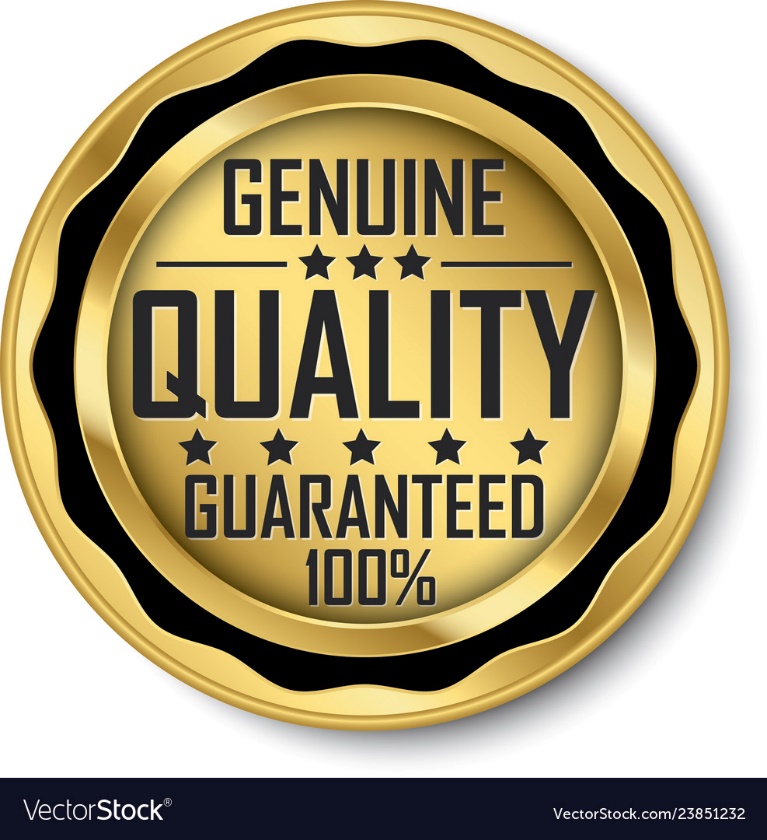 1 Timothy 1:5
NOT the attitude and actions                             of HYPOCRISY, nor COMPARISONS
2 Corinthians 10:10-13
Truth must be supreme, and Faithful to Truth is the highest character trait  		(Matthew 25:21,23;   Revelation 2:10)
WHAT YOU DO:
SERVING
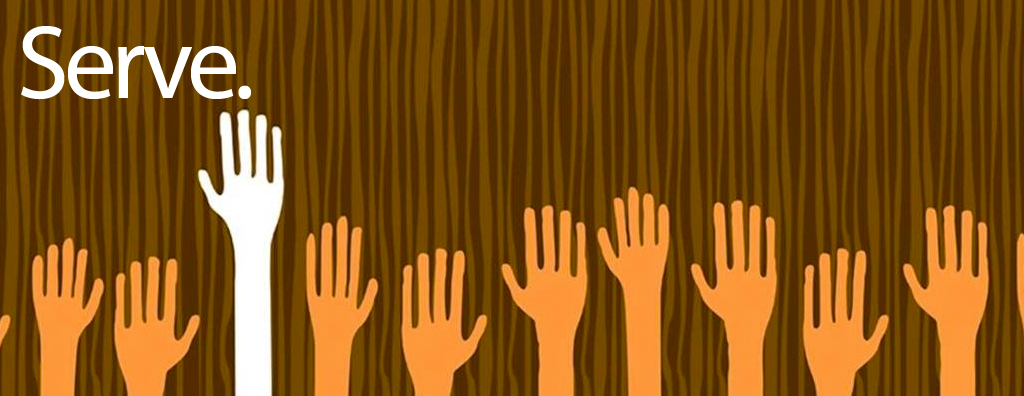 When Jesus came from heaven to earth	(Matthew 20:25-28)
Become as children  					(Mark 9:33-37;  Matthew 18:1-4)  
Jesus --  Was He a celebrity or servant?			(Philippians 2:5-8)
 Reject entitlement/privilege
WHERE YOU ARE NOW
WHERE was Jesus at 12 years old? (Luke 2:49-52)
WHERE are you on the growth chart?    (Ephesians 4:13-15)
Will you GROW to be a man/woman of God?
What will you be when you grow up?
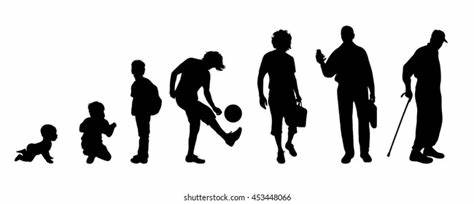 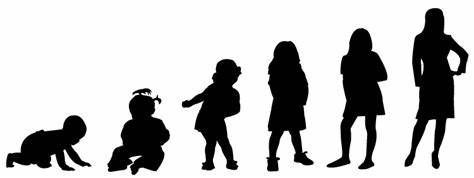 What Really  Matters to GOD  ?
YOU !		John 3:16